МБДОУ «Детский сад общеразвивающего вида №4 
с. Алексеевка Корочанского района Белгородской области»
ВИКТОРИНАЧто такое хорошо и что такое плохо?
Викторину подготовили: 
воспитатели 
МБДОУ «Детский сад №4» 
Полякова А.А.
Грищенко Н.А.
Что из данных продуктов полезней для организма?
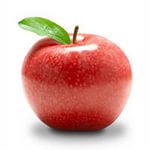 ПЛОХО!
ХОРОШО!
Кто из мальчиков поступает правильно?
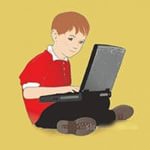 ПЛОХО!
ХОРОШО!
Какие дети поступают хорошо?
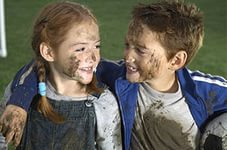 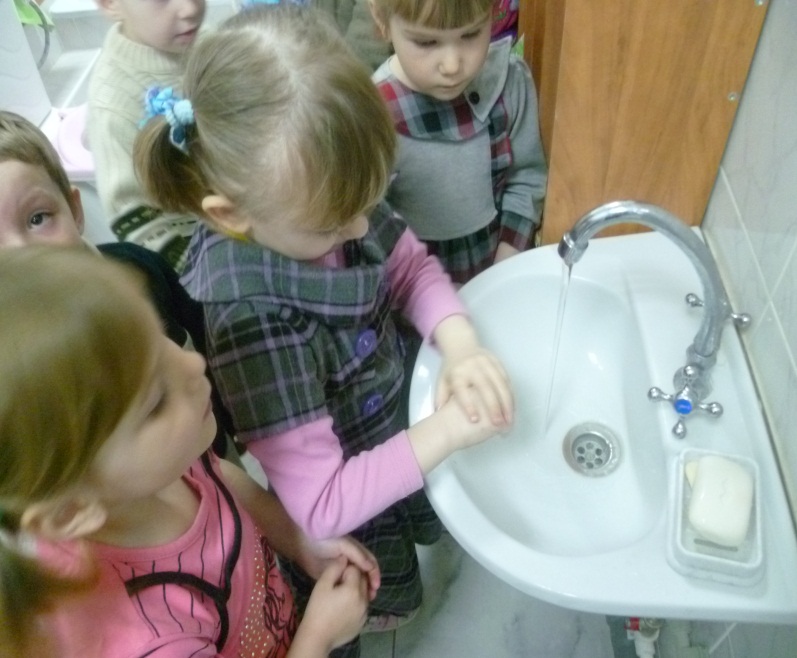 ХОРОШО!
ПЛОХО!
Кто из мальчиков будет болеть меньше?
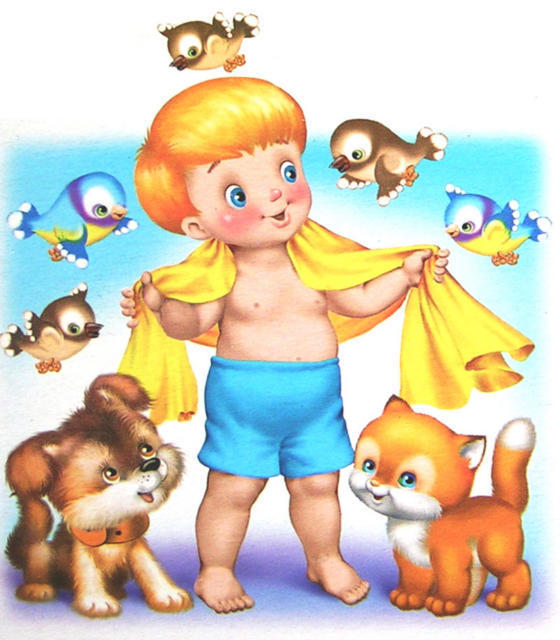 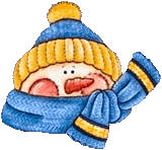 ПЛОХО!
ХОРОШО!
Что необходимо делать правильно?
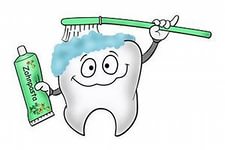 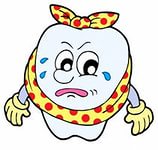 ХОРОШО!
ПЛОХО!
Кто из детей поступает хорошо?
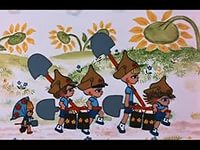 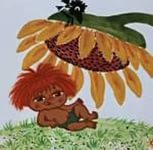 ПЛОХО!
ХОРОШО!
ТЫ ЗДОРОВЬЕ БЕРЕГИ, САМ СЕБЕ ТЫ ПОМОГИ!!!
Использованные источники:
В разработке презентации использованы картинки с сайта http://images.yandex.ru
Фотографии из архива МБДОУ «Детский сад №4»


Данные авторской группы
Над презентацией работали: Полякова Алла Александровна,Грищенко Наталья Александровна
Адрес: Белгородская область, Корочанский район, с. Алексеевка, ул. Больничная д. 6А
 Телефон: 8 47 (231) 5-23-36
Эл. почта: ya.dou4@yandex.ru